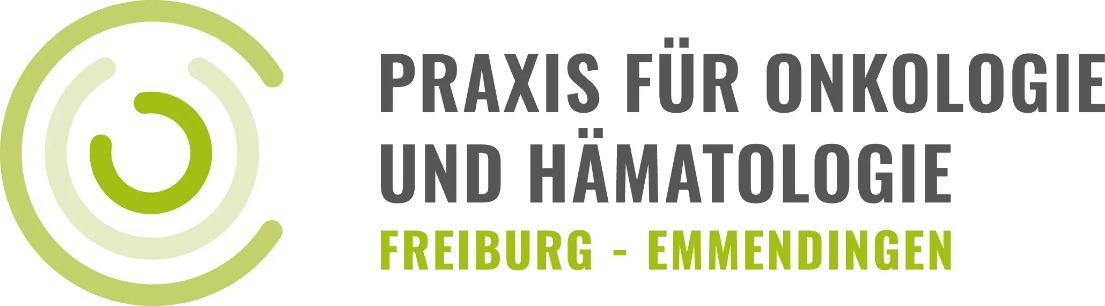 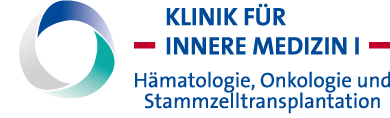 Myeloproliferative Neoplasien (MPN)10. Patient*innen- und Angehörigen-Forum
Prof. Dr. Heike Pahl, UKF
Dr. Alexander Keller, Praxis für Onkologie und Hämatologie Freiburg
Dr. Marie Herden, Max Deuter, UKF
23. November 2024
Einführungsvortrag
Ziel: eine gemeinsame Basis schaffen
Überblick über die 4 häufigsten MPN

Essentielle Thrombozythämie (ET)
Polycythaemia vera (PV)
Primäre Myelofibrose (PMF)
Chronische myeloische Leukämie (CML)

 Fragen und offene Diskussion
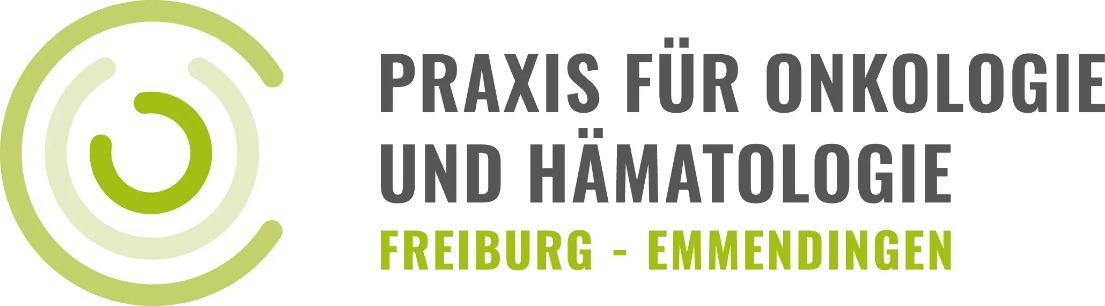 2 | 10. Patient*innen- und Angehörigen-Forum– Freiburg – 23. November 2024
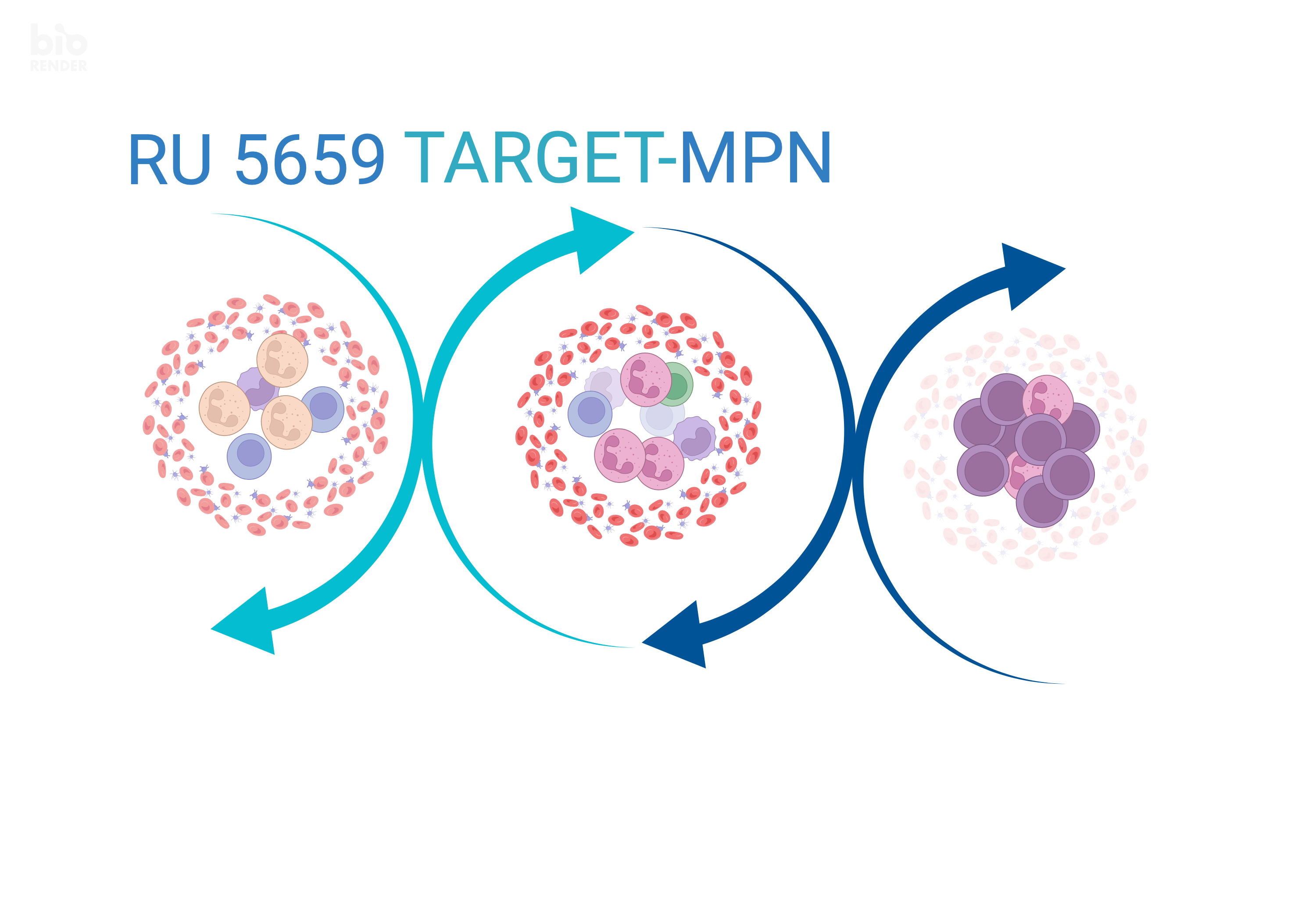 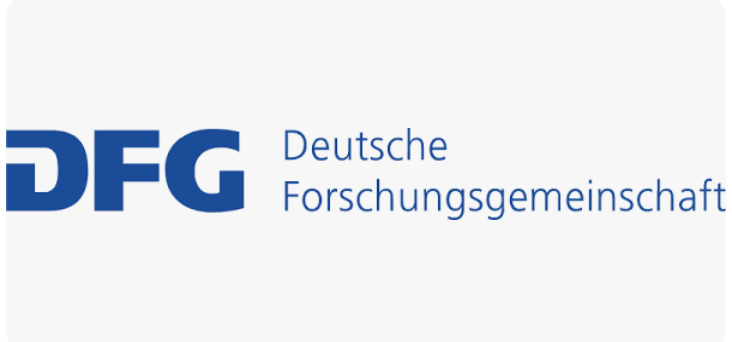 seit 1.7. 2024 gefördert mit € 4 Mio
TARgetinG disease pErsisTence and progression of MyeloProliferative Neoplasms (TARGET-MPN)
Sprecher: Florian H. Heidel, MD
Medizinische Hochschule Hannover (MHH)
Hämatologie, Hämostase, Onkologie und Stammzell Transplantation
Sprecherin: Heike L. Pahl, MD PhD
Universitätsklinikum Freiburg
Hämatologie, Onkologie und Stammzell Transplantation
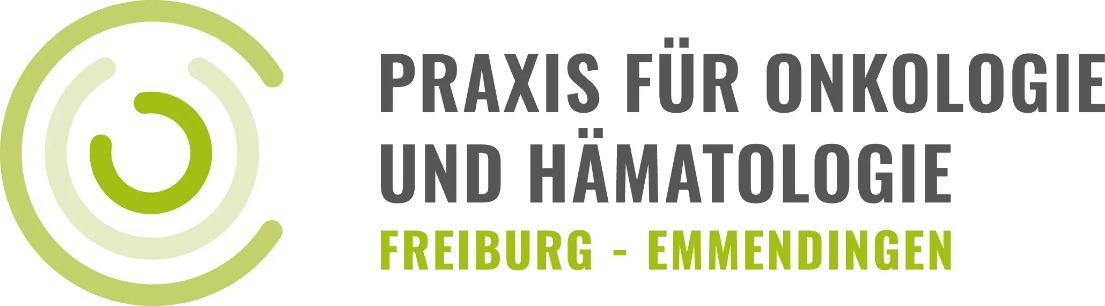 3 | 10. Patient*innen- und Angehörigen-Forum– Freiburg – 23. November 2024
Blutbildung im Knochenmark (Hämatopoese)
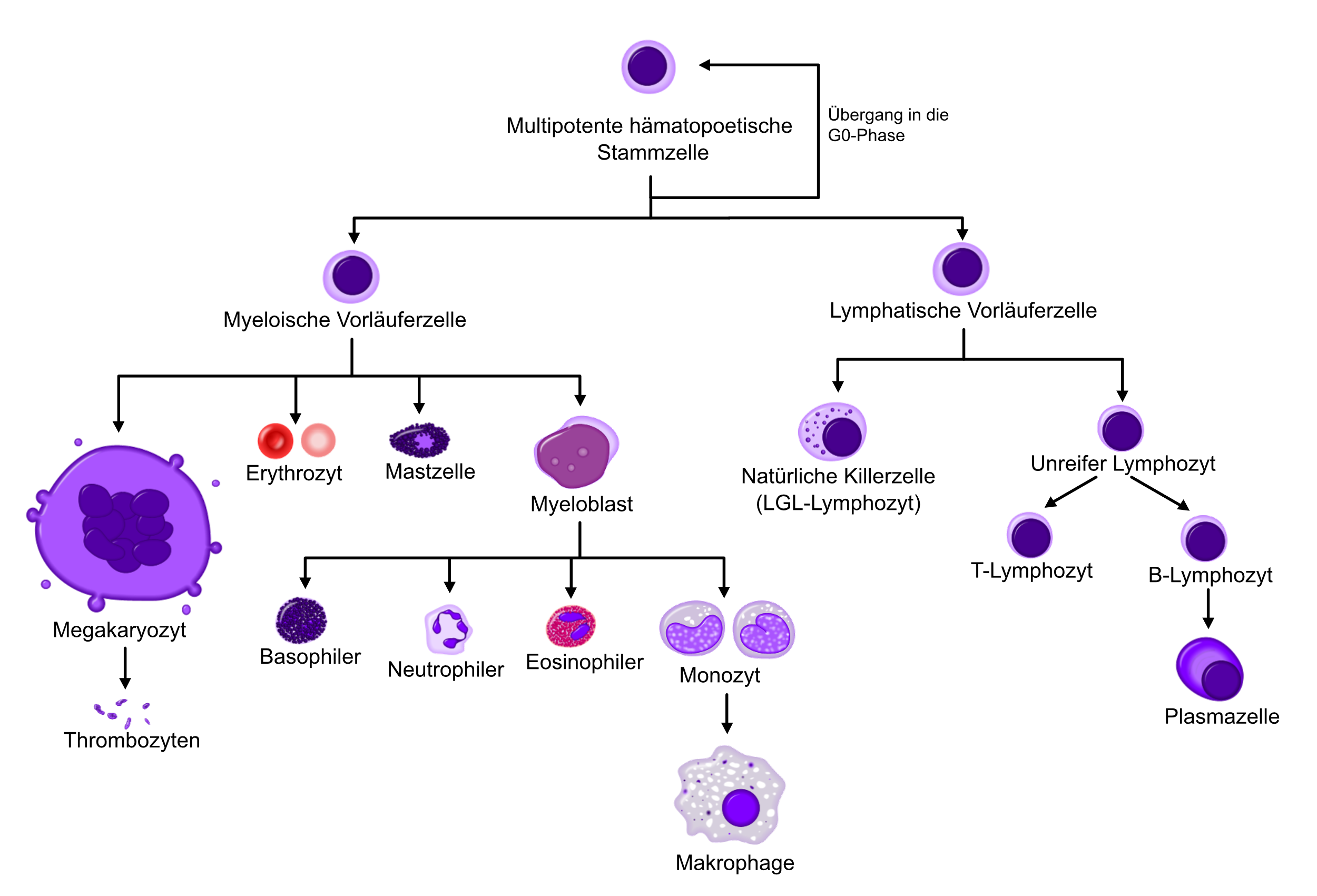 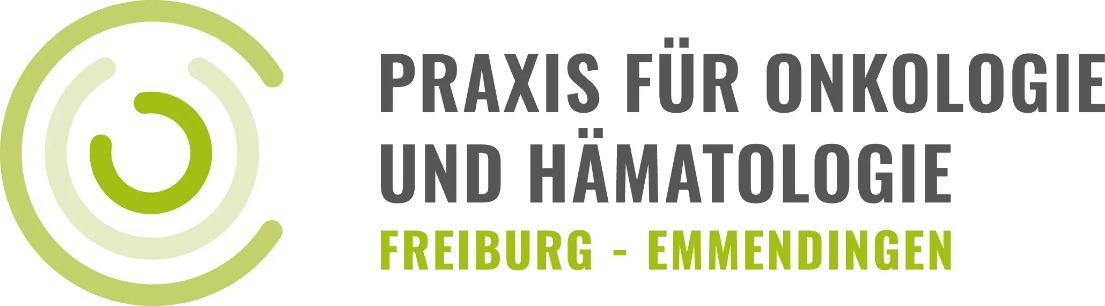 4 | 10. Patient*innen- und Angehörigen-Forum– Freiburg – 23. November 2024
Hämatologische Neoplasien
Myeloische Neoplasien
Lymphatische Neoplasien
Myelodysplastische Syndrome (MDS)
Myeloproliferative Neoplasien (MPN)
Myelodysplastisch/myeloproliferative Neoplasien 
(MDS/MPN)
Akute myeloische Leukämien (AML)
BCR::ABL -
BCR::ABL +
Chronische myeloische Leukämie (CML)
Essenzielle Thrombozythämie (ET)
Polyzythämia vera (PV)
Primäre Myelofibrose (PMF)
“MPN”
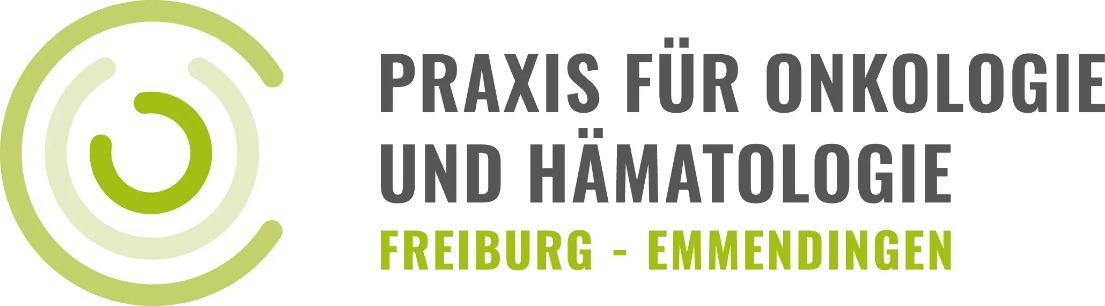 5 | 10. Patient*innen- und Angehörigen-Forum– Freiburg – 23. November 2024
(vereinfachte Darstellung)
BCR::ABL1 –ve Myeloproliferative Neoplasien (MPN)
erworbene Mutationen der hämatopoetischen Stammzelle
Vorläuferzellen des Blutes im Knochenmark
gemeinsame „Treiber“-Mutationen
überlappende Merkmale - können ineinander übergehen
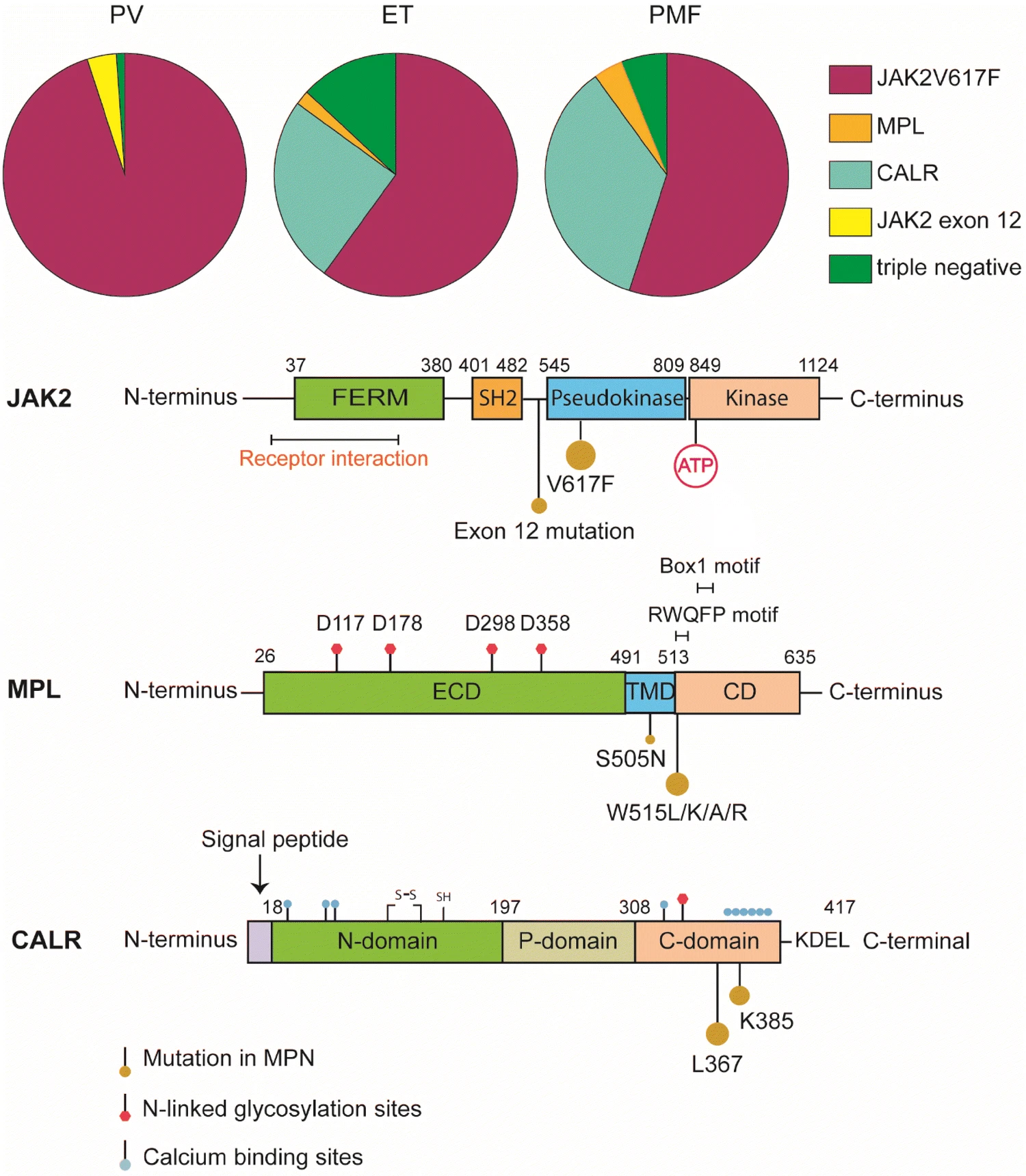 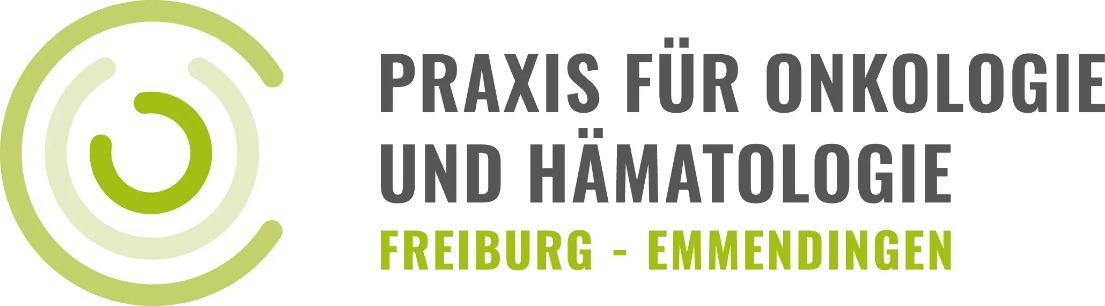 6 | 10. Patient*innen- und Angehörigen-Forum– Freiburg – 23. November 2024
Jia and Kralovics Int J Hem 2020
Myeloproliferative Neoplasien (MPN)
Essentielle Thrombozythämie
(ET)
Polycythaemia Vera
(PV)
Primäre Myelofibrose
(PMF)
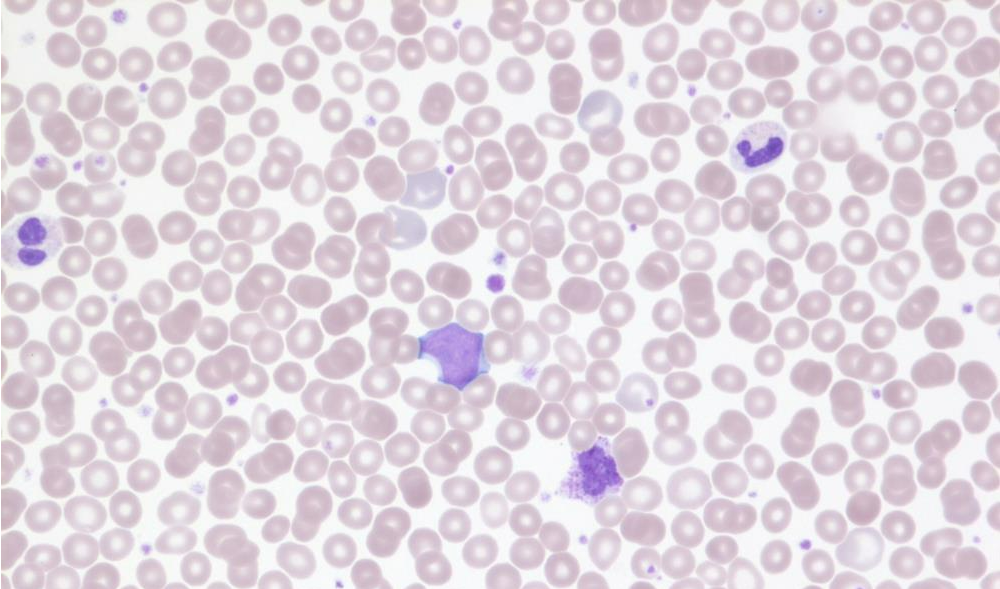 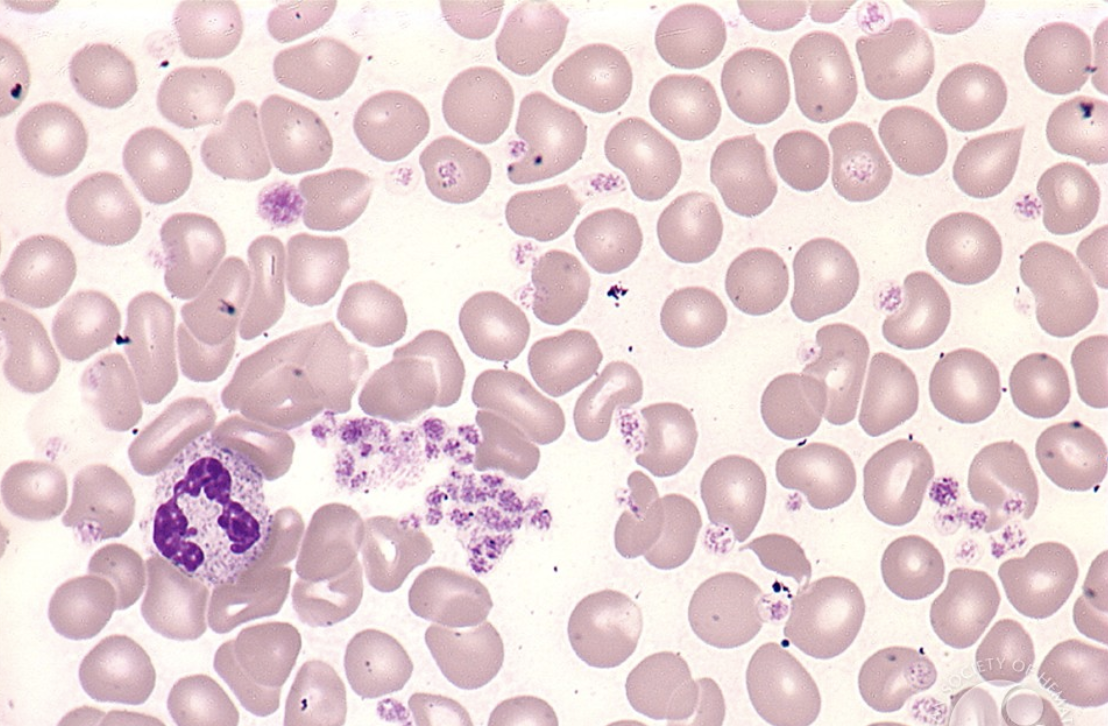 overte
(PMF)
prä-fibrotische
(PMF)
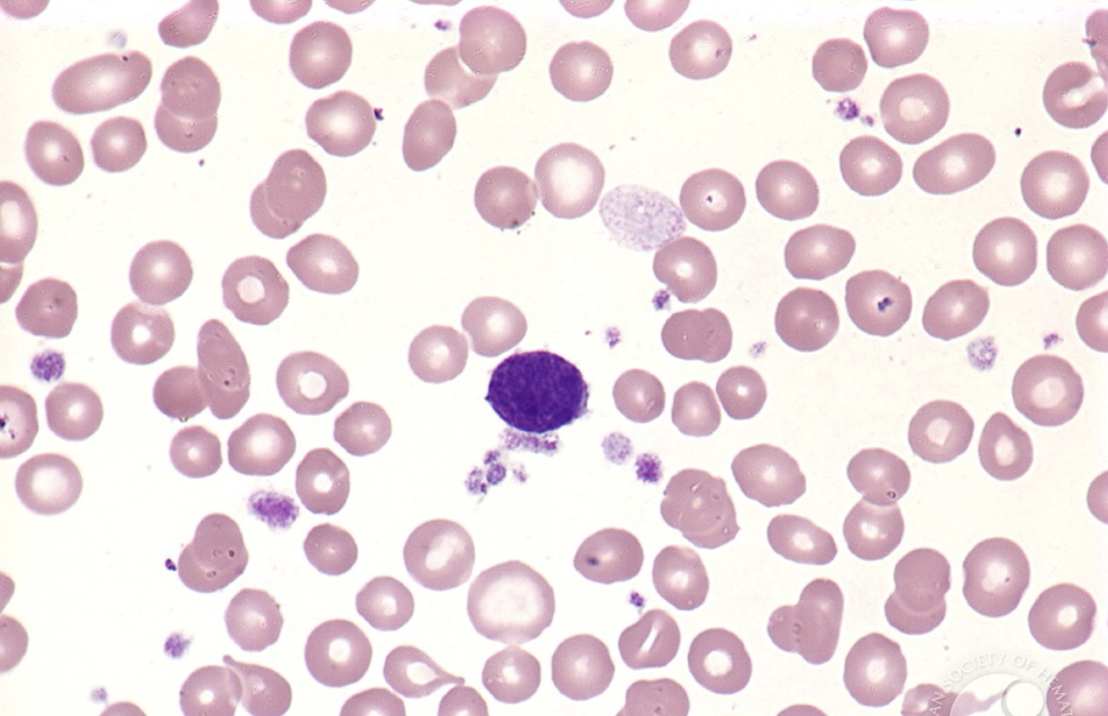 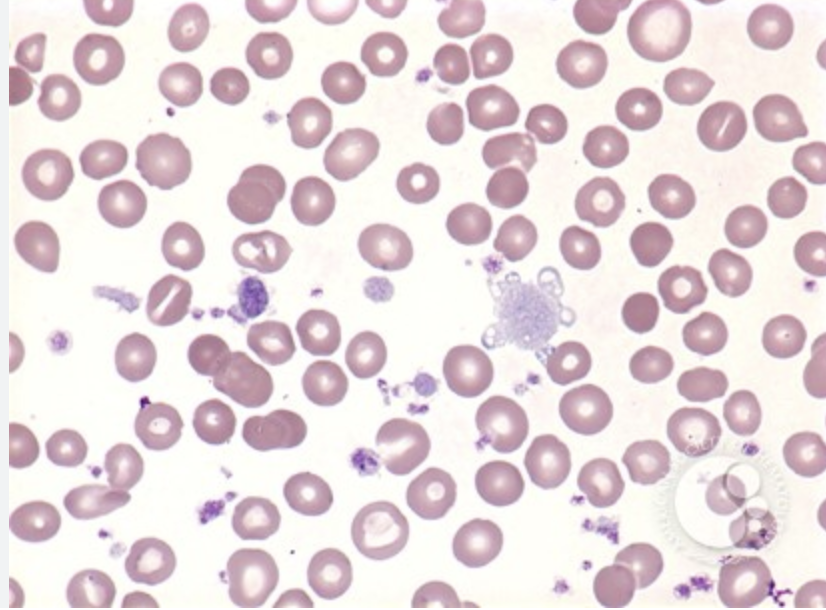 sekundäre Myelofibrose
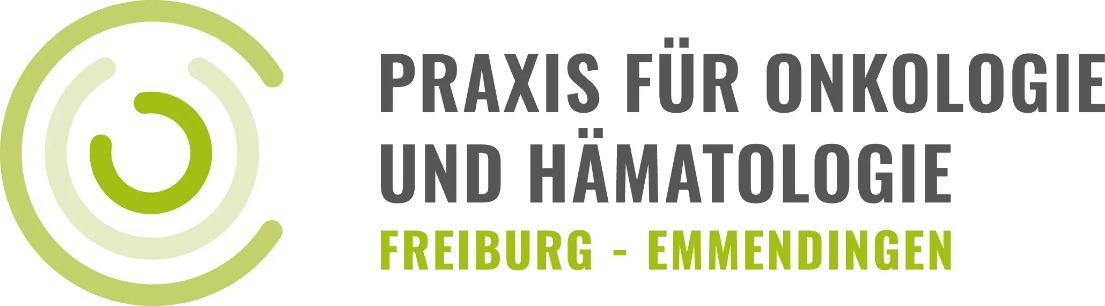 7 | 10. Patient*innen- und Angehörigen-Forum– Freiburg – 23. November 2024
Myeloproliferativen Neoplasien (MPN)
klinische Gemeinsamkeiten
Erkrankung der hämatopoetischen Stammzelle

klonale Hämatopoese
deregulierte, zumeist gesteigerte Bildung von Blutzellen

Milzvergrößerung (Splenomegalie)

gesteigertes Thromboserisiko (Venen und Arterien)

Ausbildung einer Knochenmarkfibrose (mit reduzierter Blutbildung)

gesteigertes Leukämierisiko
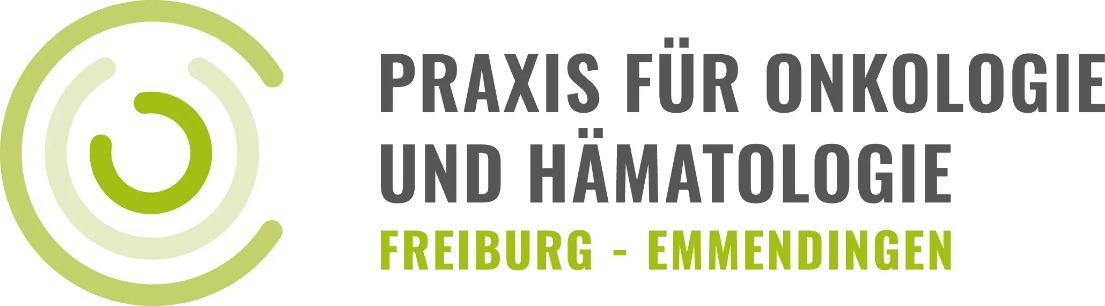 8 | 10. Patient*innen- und Angehörigen-Forum– Freiburg – 23. November 2024
Grundsätzliche Behandlungsstrategie
exakte Diagnose: 
Anamnese  = Krankengeschichte
körperliche Untersuchung
Blutbild
Labor
Knochenmarkpunktion
molekulare Diagnostik
Zytogenetik
ggf. weitere Untersuchungen

Risikostratifikation 
individuelle Characteristika des Patienten
Scores
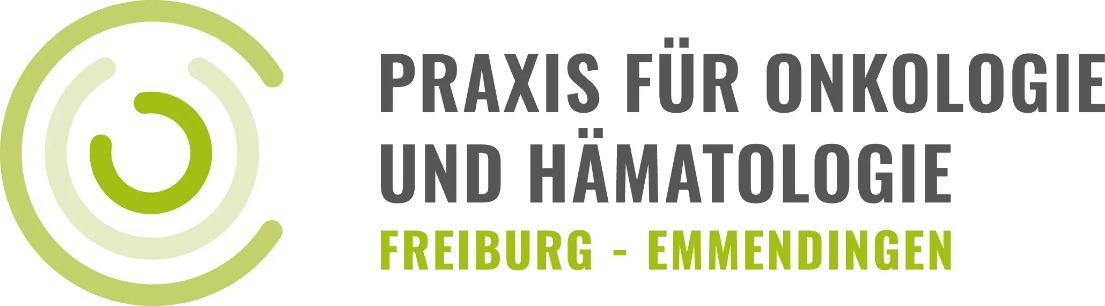 9 | 10. Patient*innen- und Angehörigen-Forum– Freiburg – 23. November 2024
Grundsätzliche Behandlungsstrategie
Behandlung unter Berücksichtigung
prognostisches Risiko
Blutbild + KM Histologie
Milzgröße
Symptome
Alter
Begleiterkrankungen
Nebenwirkungsprofil der Therapien
Individuelle Wünsche

Verlaufskontrollen
Wirkung der Therapie
ggf. Nebenwirkungen der Therapie
ggf. Übergänge, Progress
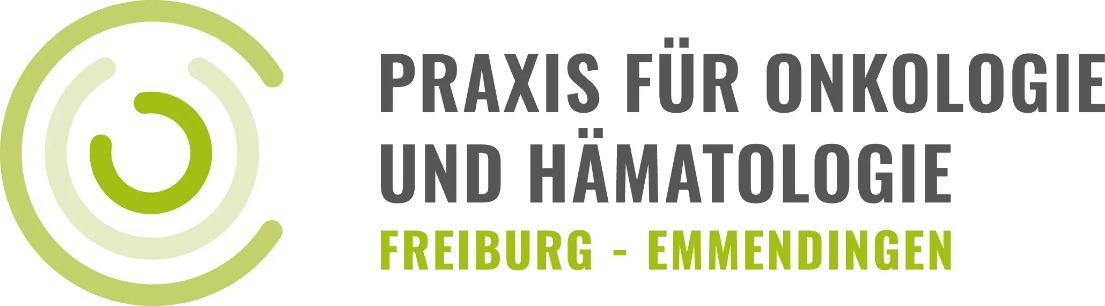 10 | 10. Patient*innen- und Angehörigen-Forum– Freiburg – 23. November 2024
Essentielle Thrombozythämie (ET)
Hauptmerkmal
vermehrte Freisetzung von Blutplättchen (Thrombozyten) ins Blut

mögliche Symptome
Thrombosen
Verstopfung der Blutgefäße
Mikrozirkulationsstörungen
Kribbeln der Finger und Zehen
Kopfschmerzen
Sehstörungen
Blutungen
bei sehr hohen Plättchenzahlen
Übergang in Myelofibrose (post-ET-MF) oder Leukämie 
sehr selten
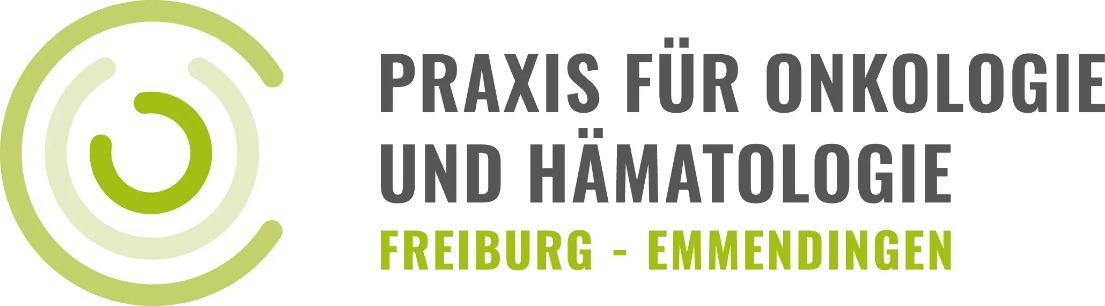 11 | 10. Patient*innen- und Angehörigen-Forum– Freiburg – 23. November 2024
Essentielle Thrombozythämie (ET)
Prognostische Faktoren:
Thrombosen, Blutungen
Alter über 60 Jahre
Thrombozytenzahl > 1.500.000/µl
Risikogruppen:
niedrig – 0 Punkte
intermediär – 0 Punkte aber vaskuläre Risikofaktoren oder JAK2V617F
hoch – ≥ 1Punkt
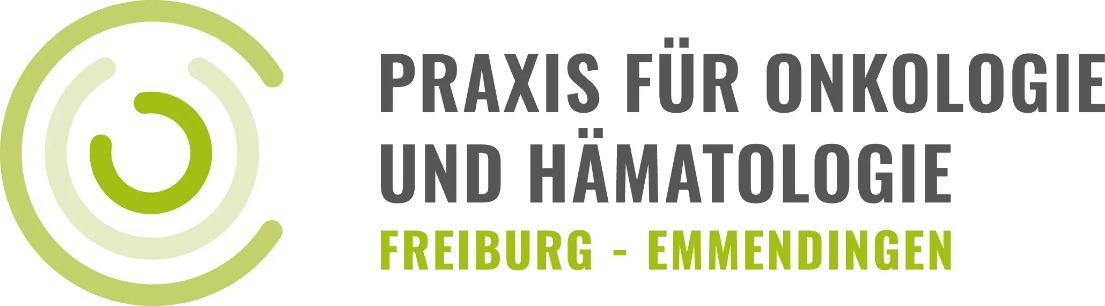 Quelle: Onkopedia
12 | 10. Patient*innen- und Angehörigen-Forum– Freiburg – 23. November 2024
Essentielle Thrombozythämie (ET)
Therapie
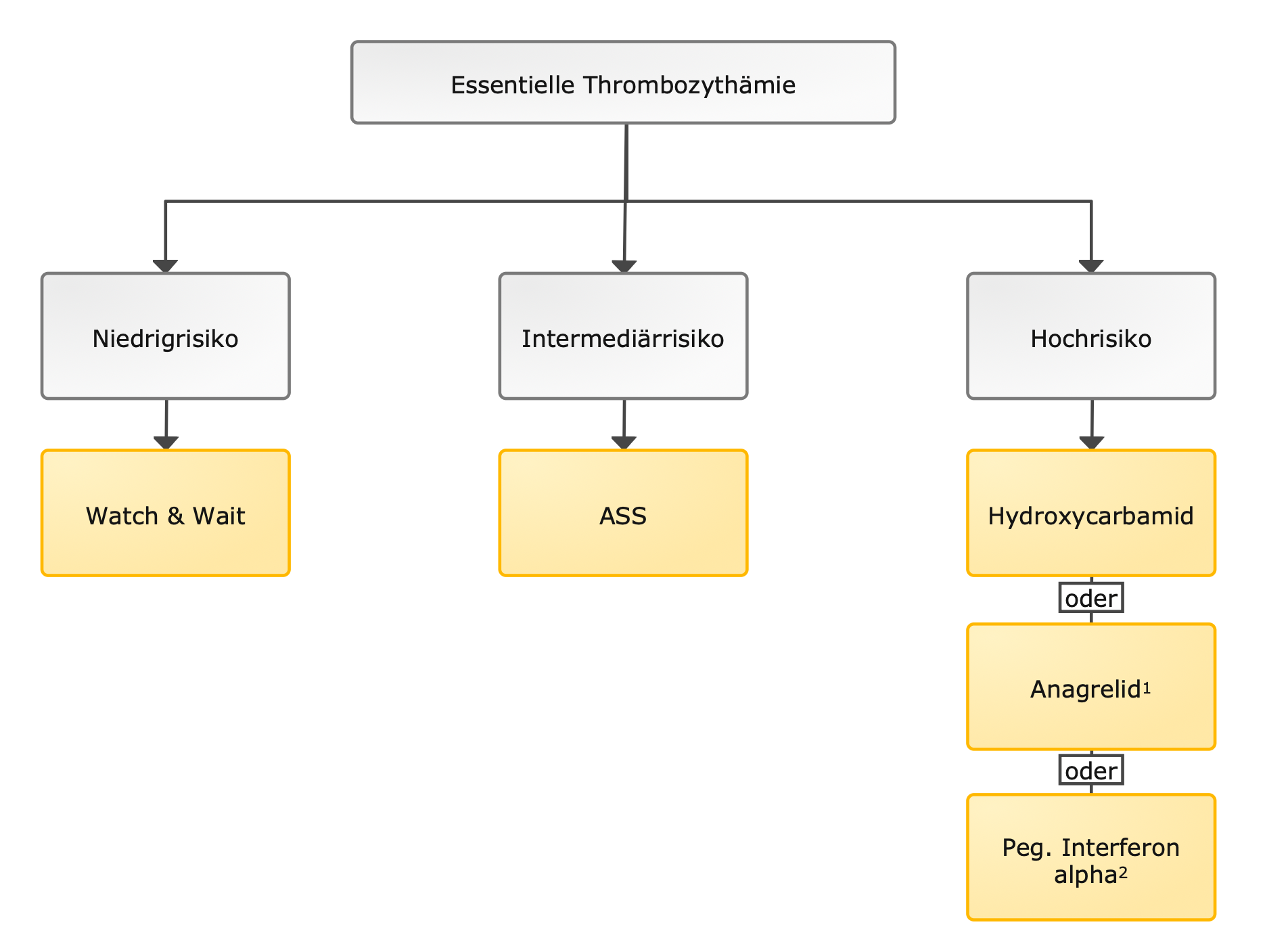 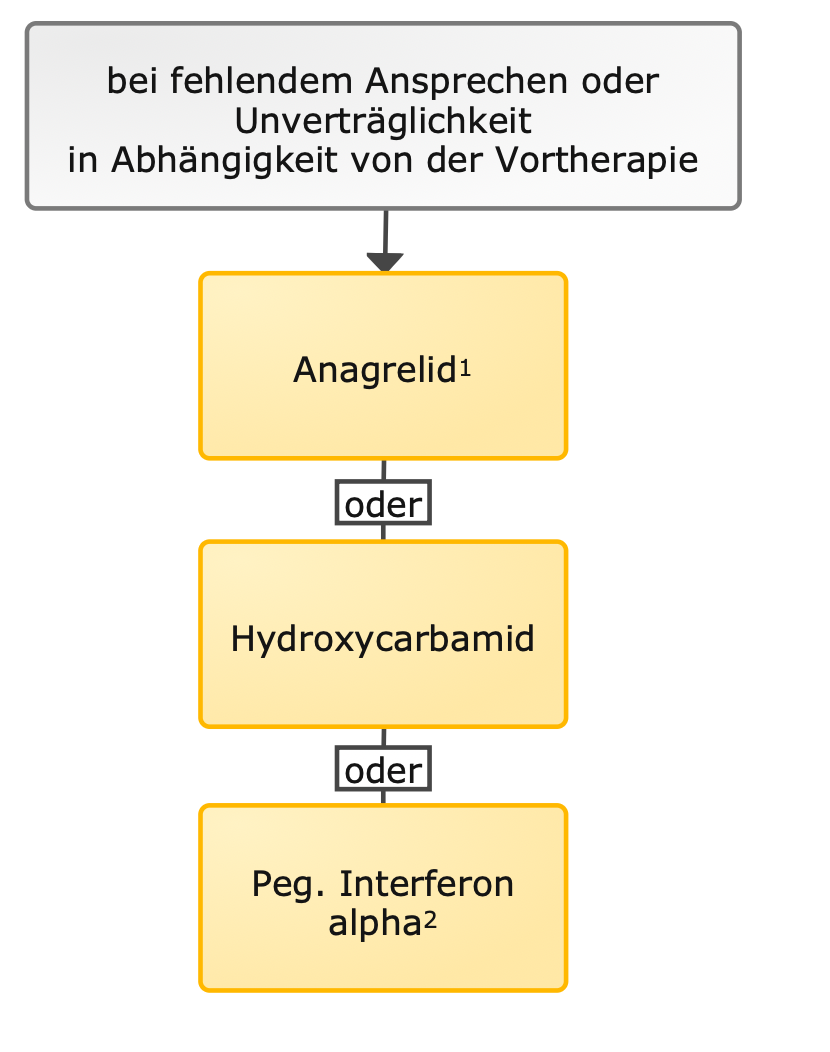 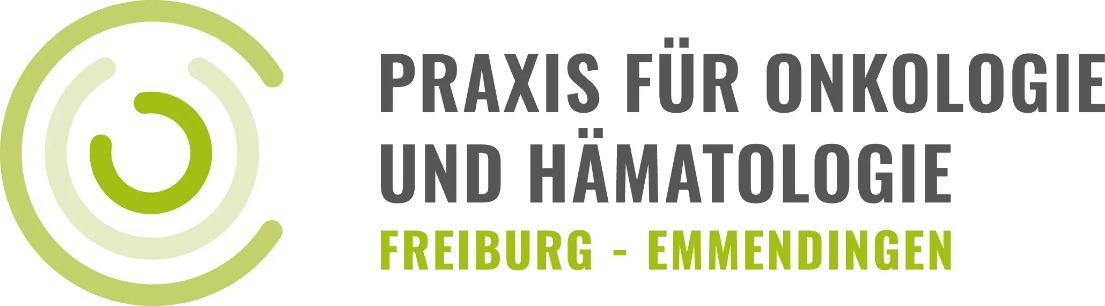 13 | 10. Patient*innen- und Angehörigen-Forum– Freiburg – 23. November 2024
Quelle: Onkopedia
Polycythaemia vera (PV)
Hauptmerkmal
vermehrte Freisetzung roter Blutkörperchen (Erythrozyten) ins Blut

Symptome
„dickes Blut“
gerötete Gesichtshaut
Kopfdruck /Kopfschmerzen
Müdigkeit (Fatigue)
Juckreiz
vergrößerte Milz
Thrombosen
Verstopfung der Blutgefäße

Übergang in Myelofibrose (post-PV-MF) oder Leukämie 
möglich
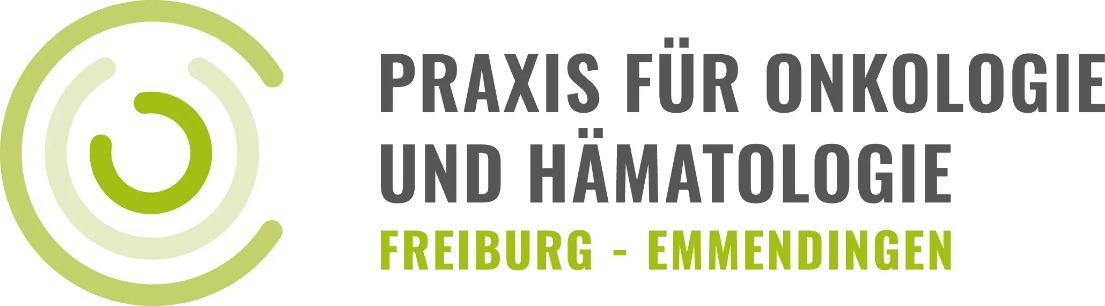 14 | 10. Patient*innen- und Angehörigen-Forum– Freiburg – 23. November 2024
Polycythaemia vera (PV)
Prognostische Faktoren:
Thrombosen
Alter über 60 Jahre
Risikogruppen:
niedrig – 0 Punkte
hoch – ≥ 1Punkt
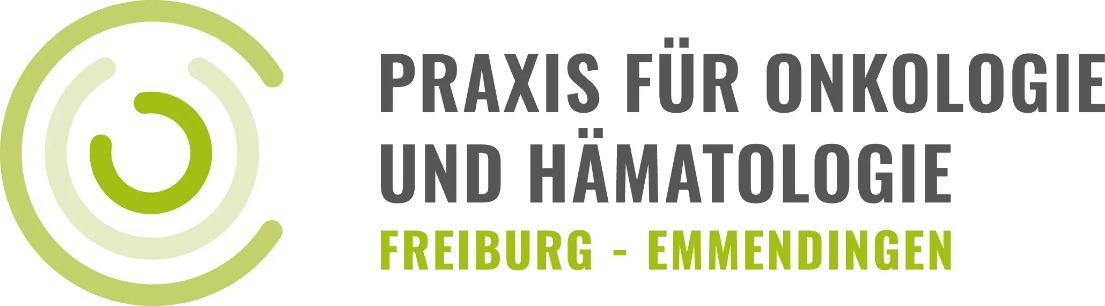 15 | 10. Patient*innen- und Angehörigen-Forum– Freiburg – 23. November 2024
Polycythaemia vera (PV)
Therapie
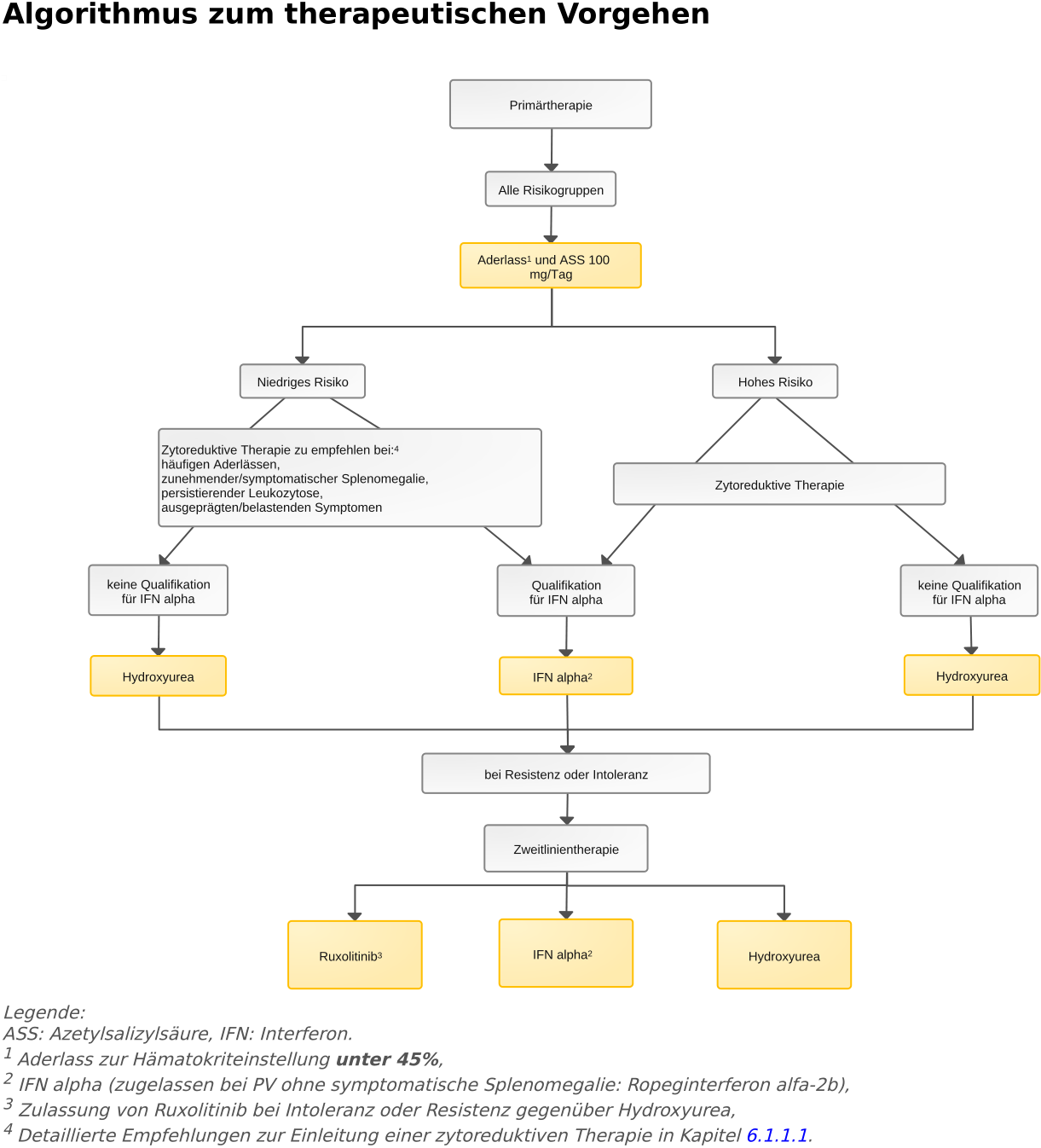 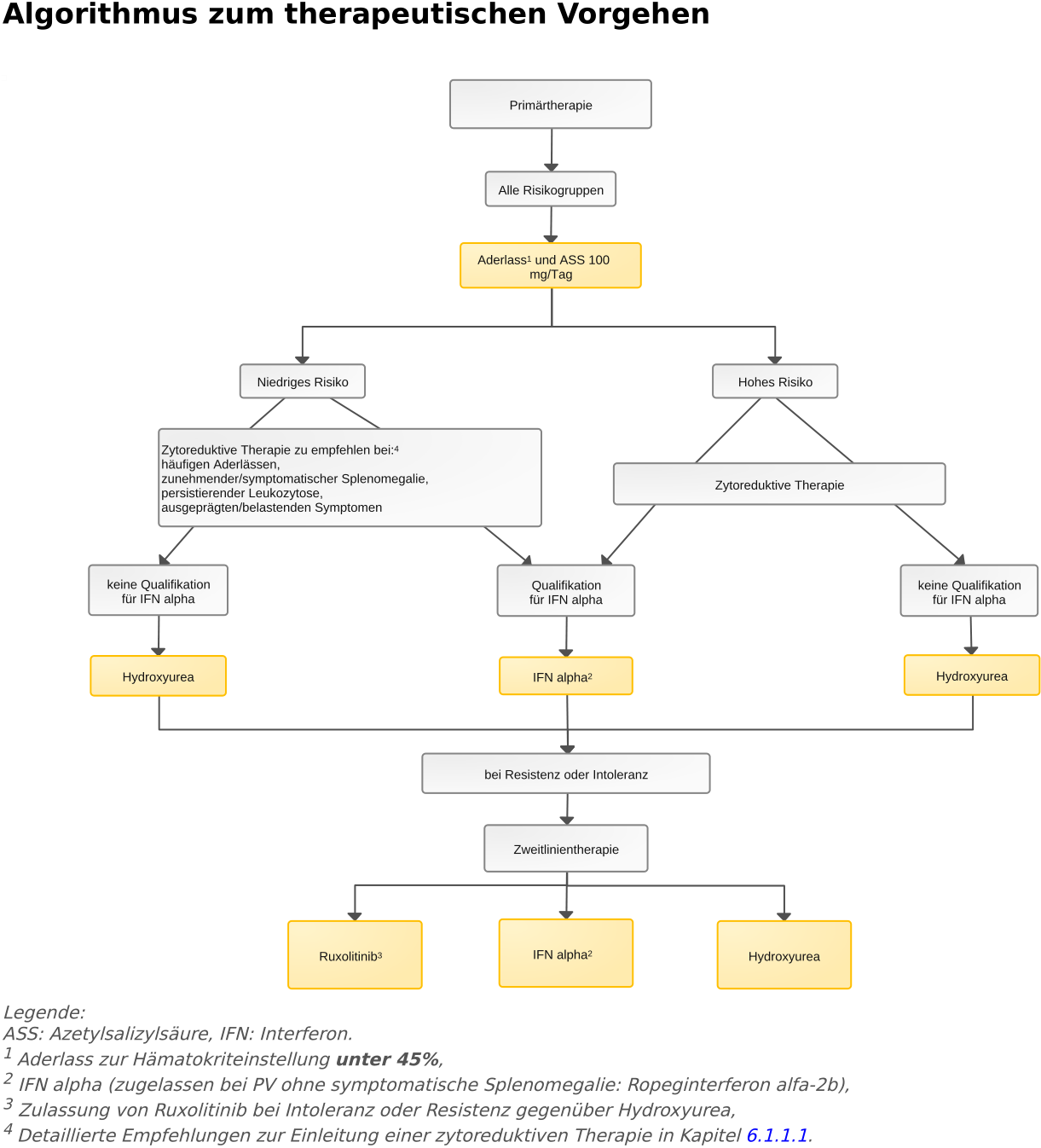 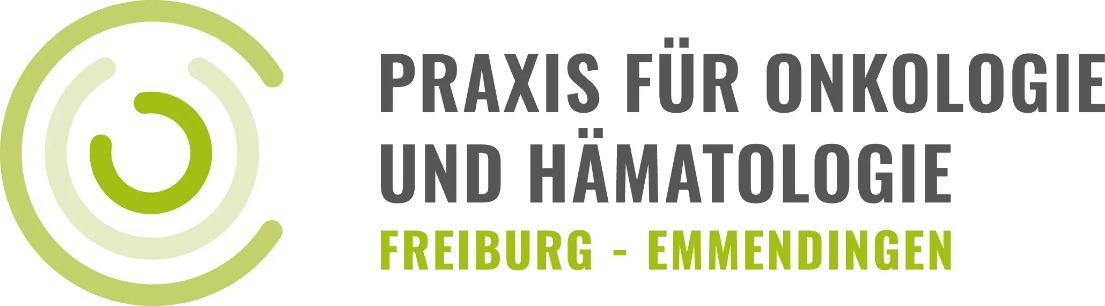 16 | 10. Patient*innen- und Angehörigen-Forum– Freiburg – 23. November 2024
Primäre Myelofibrose (PMF)
Hauptmerkmal
Störung der Blutbildung im Knochenmark mit vermehrter Faserbildung (Fibrose)
auch „prä-fibrotische“ MF
kann auch aus anderen MPN entstehen 
dann „sekundäre“ MF

Symptome
Blutarmut - Anämie
vergrößerte Milz
 Allgemein - Symptome
Nachtschweiß, Fieber, Gewichtsverlust
Thrombosen

Übergang in Leukämie 
häufiger als bei anderen MPN
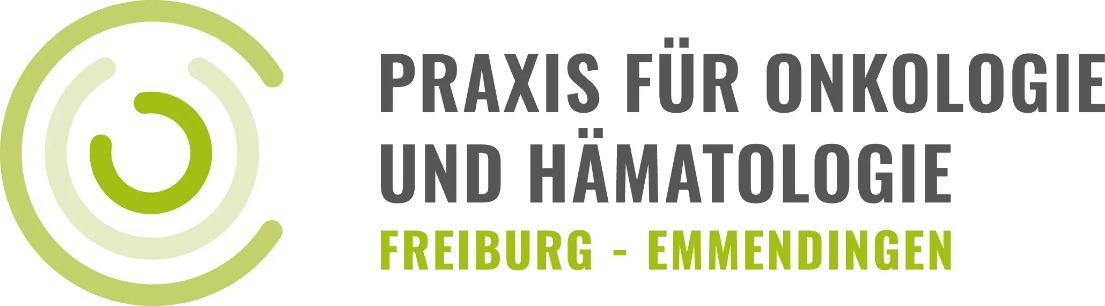 17 | 10. Patient*innen- und Angehörigen-Forum– Freiburg – 23. November 2024
Primäre Myelofibrose (PMF)
Prognsotische Scores:
DIPSS – dynamic international prognostic scoring system
DIPSS plus – dynamic international prognostic scoring system plus

MIPSS – molecular international prognostic scoring system
MIPSS V2 – molecular international prognostic scoring system, version 2


MYSEC – secondary myelofibrosis score
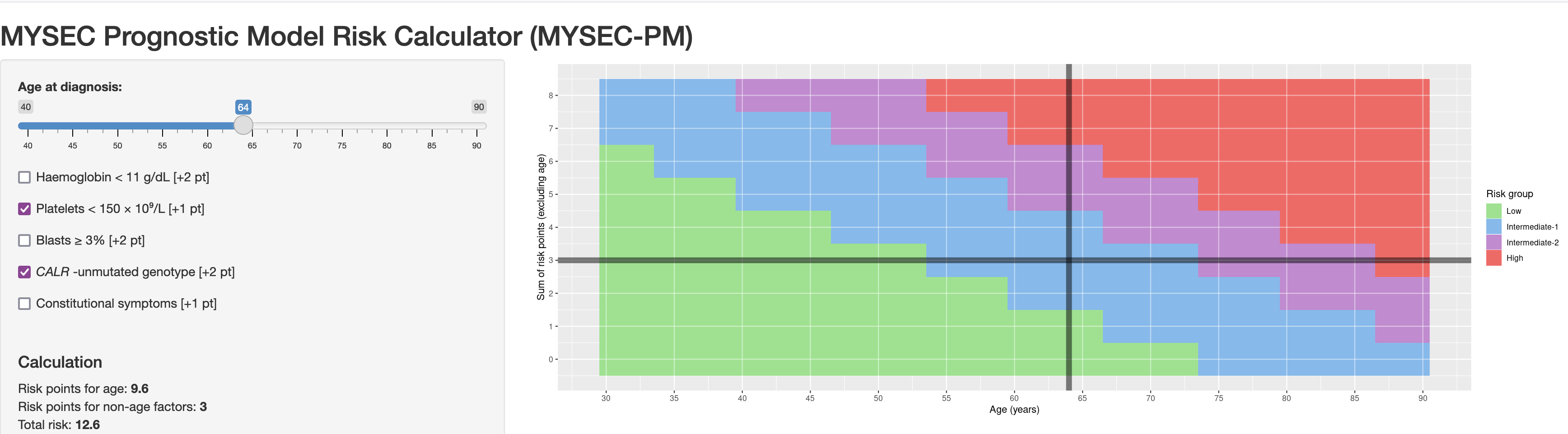 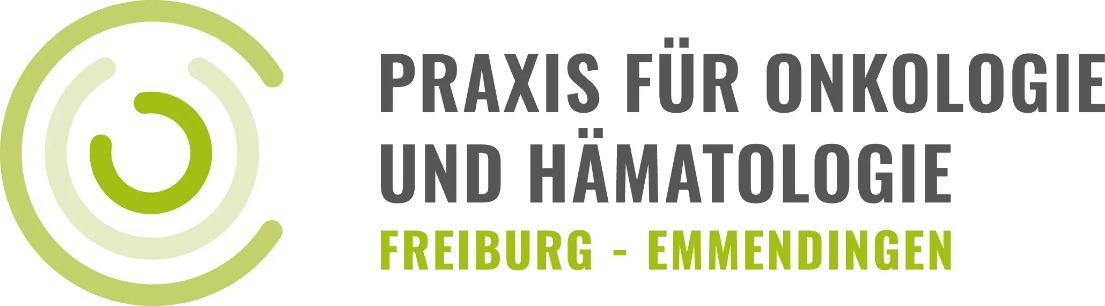 18 | 10. Patient*innen- und Angehörigen-Forum– Freiburg – 23. November 2024
Primäre Myelofibrose (PMF)
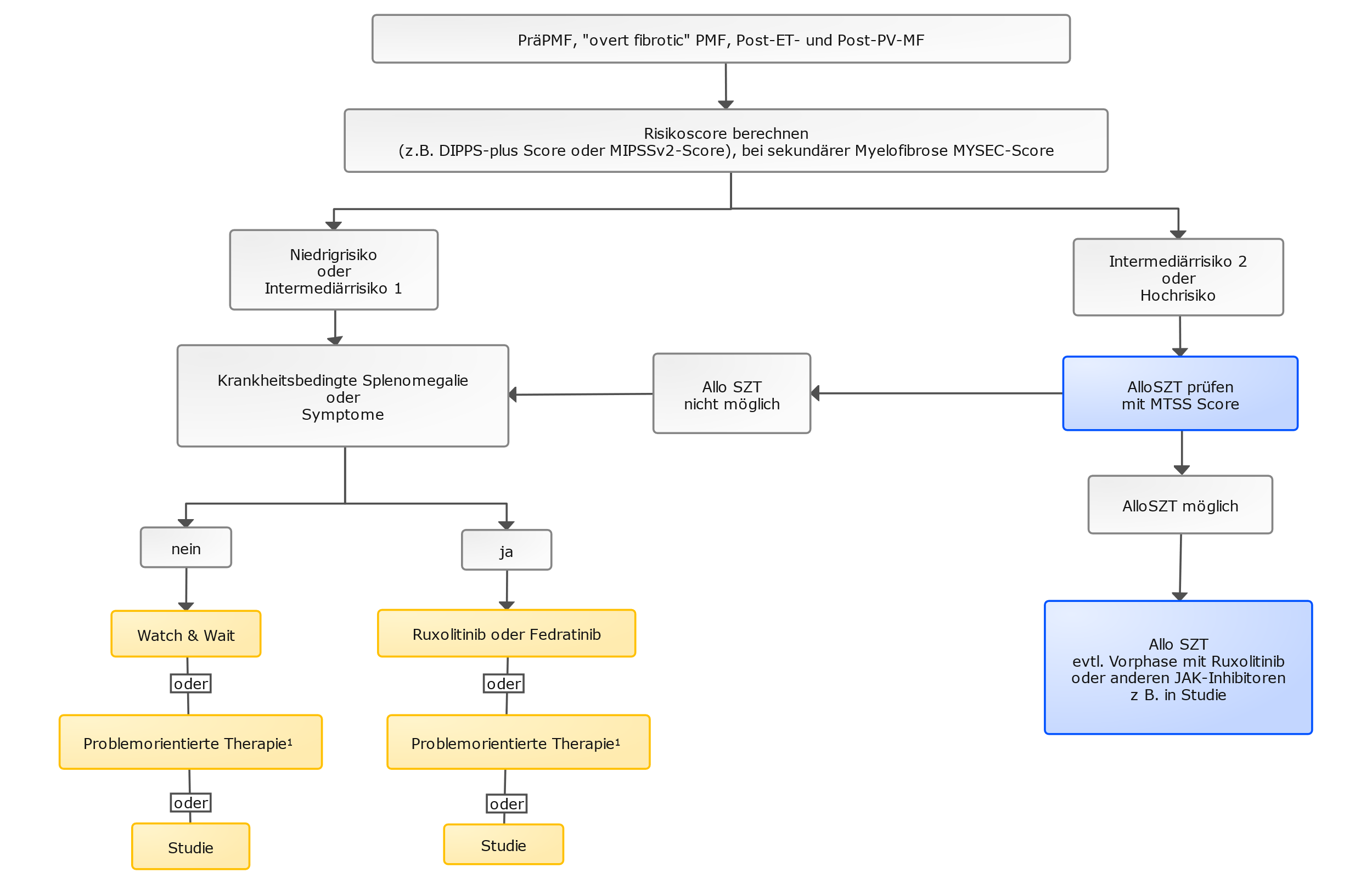 Therapie
Momelotinib
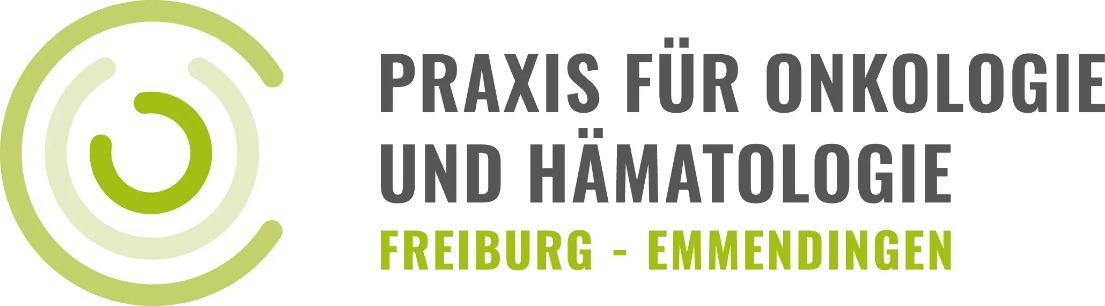 19 | 10. Patient*innen- und Angehörigen-Forum– Freiburg – 23. November 2024
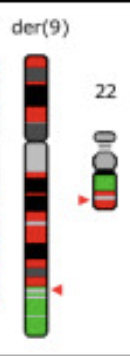 Chronische myeloische Leukämie (CML)
Hauptmerkmal
definierende genetische Veränderung BCR::ABL
Ausschwemmung unfertiger weißer Blutkörperchen ins Blut
Symptome
zu viele weiße Blutkörperchen - Leukozytose
vergrößerte Milz
Blutarmut – Anämie
Allgemein - Symptome
Nachtscheiß, Fieber, Gewichtsverlust

Prognose
unter moderner Therapie – normale Lebenserwartung möglich
abhängig vom Risikoprofil und Ansprechen auf die Therapie
unbehandelt : Übergang in Blastenkrise / akute Leukämie
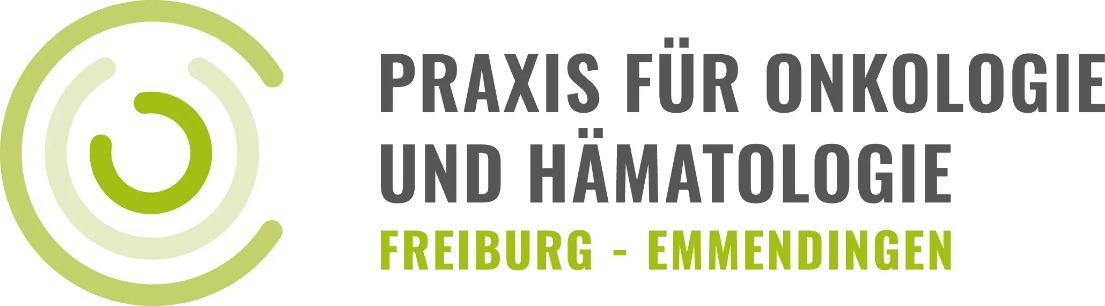 20 | 10. Patient*innen- und Angehörigen-Forum– Freiburg – 23. November 2024
Chronische myeloische Leukämie (CML)
Therapie: spezifische BCR::ABL-Inhibitoren





Bei Unwirksamkeit oder nicht zu tolerierenden Nebenwirkungen:
Wechsel des Inhibitors
Dauertherapie
Absetzen der Therapie unter bestimmten Umständen möglich

bei Unwirksamkeit mehrerer Inhibitoren: allogene Stammzelltransplantation
nur noch selten notwendig
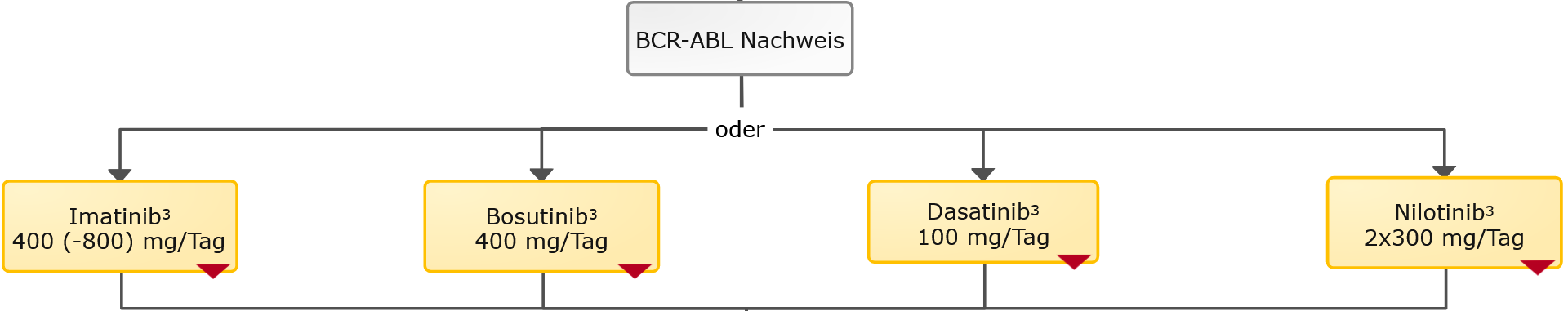 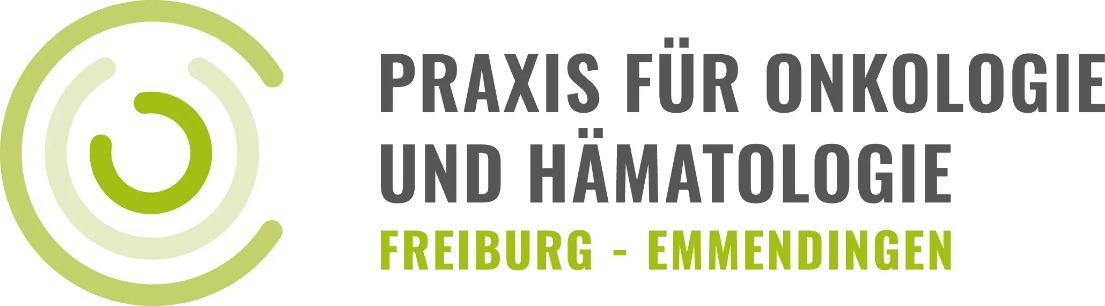 21 | 10. Patient*innen- und Angehörigen-Forum– Freiburg – 23. November 2024
Vielen Dank!
10. Patient*innen und Angehörigenforum – Freiburg
23. November 2024